„Znamo, dijelimo, rastemo”Pilot projekt iz područja upravljanja znanjem
Snježana Šlabek
Project Knowledge Manager
Sadržaj
Uvod
Kontekst razvoja projekta
Proces razvoja projekta
Konkretan učinak projekta
Utjecaj na organizaciju
[Speaker Notes: Zahvala:
stručnom žriju koji je ovaj projekt proglasio jednom od tri najbolje HR prakse u 2013
svim članovima tima koji su iznijeli ovaj projekt
predsjedniku Uprave Podravke g. Zvonimiru Mršiću i direktorici Upravljanja ljudskim potencijalaima gđi Jasenki Maltarić-Dujnić koji su krovno podržali ovaj projekt i dali mu dobar vjetar u leđa
svim zaposlenicima Podravke koji su se uključili u ovaj projekt i zahvaljujući kojima je on uspio –jer je rađen za njih i oni su ga prepoznali i uključili se u njega]
1. UvodPodravka – kompanija sa srcem!
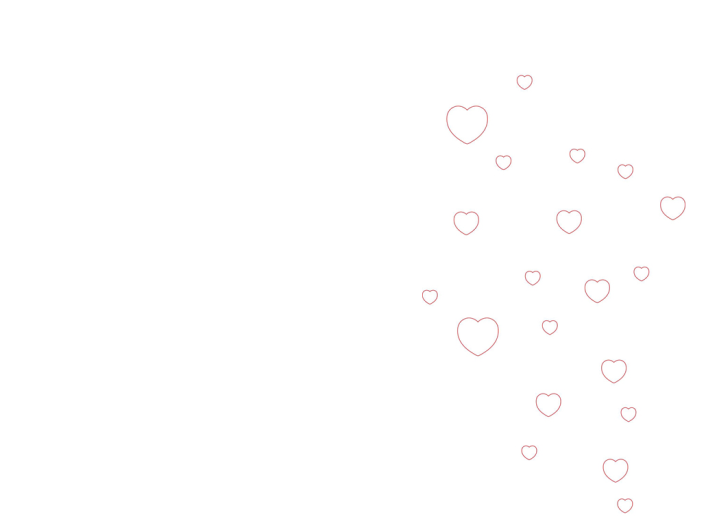 Dvije osnovne djelatnosti: prehrana i pića, farmaceutika
Tvrtke i predstavništva u 20 zemalja
Proizvodni kapaciteti u 4 zemlje
Snažna distribucijska mreža
Podravka i Vegeta su među vodećim prehrambenim markama u regiji
Proizvodnja oko 800 različitih proizvoda
Prodaja na 500.000 prodajnih mjesta diljem svijeta
3
2. Kontekst razvoja projekta
Pitanja koja smo si postavili u početku:
Znamo li što sve znamo?
Koje znanje imamo danas i koje znanje trebamo u budućnosti?
Koristimo li dovoljno ICT u umrežavanju našeg znanja?
Jesmo li kompanija okrenuta prema znanju?
Kako se odnosimo prema resursu znanja?
[Speaker Notes: znamo li naša ekspicitna, ali još bitnije 
implicitna znanja
koliko potvoreno govorimo o pogrešnim i neuspješnim projektima?
ta pitanja dovela su nas do ideje o pokretanju projekta odnosno o postavljanju temelja upravljanja tznanjem – no bili smo svjesni da IT platforma nije dovoljna za uspjeh nego je bitnije prvo napraviti povoljnu klimu i senzibilizirati ljude da dijele znanje]
Vizija i ciljevi
Sustav dijeljenja znanja uz maksimalnu podršku postojeće ICT tehnologije.
[Speaker Notes: tu se podrazumijeva i dio –platiti samo jednom, radi se o onom drugom znanju – ne o formalnom, znanju proistekklom iz rada na projektima, pogrešaka, uspjeha, neformalnog obrazovanja.....
dodati i znanje platiti samo jednom

uzori: TEDx, Coursera.....jaki sustavi koji umrežavaju ljude i njihova znanje]
Koje znanje smo željeli „uhvatiti”, rizici i kritične točke
Izazovi / rizici: organizacijski, procesni i tehnološki!
prepoznate kritične točke
[Speaker Notes: eksplicitno
implicitno – kako nešto ne raditi i zašto ne
rasprave na temu u kojoj dolazio do izražaja implicitno znanje
organizirati radionice, rasprave, debate...buriti vodu, neka se počne pričati o znanju, neka se pokaže i vidi da je znanje važno

Upravljanje znanjem nove je i dinamično područje.
Izazovi: organizacijski, procesni, tehnološki.
Svjesni rizika na svim područjima, no najveći rizik za nas je predstavljao – čovjek.
Kako ga motivirati i pridobiti da se otvori i umreži?
Naravno, ključno je povjerenje.
Organizacijski – motivacija



željeli smo temu znanja staviti na dnevni red]
Pravovremenost – podrška strategiji i ciljevima kompanije
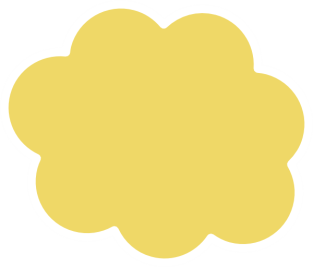 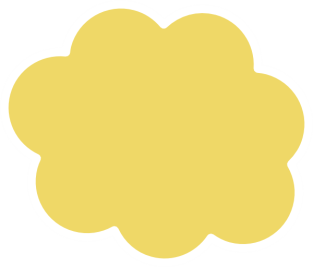 Znanje možemo dijeliti na kreativne i inovativne načine!
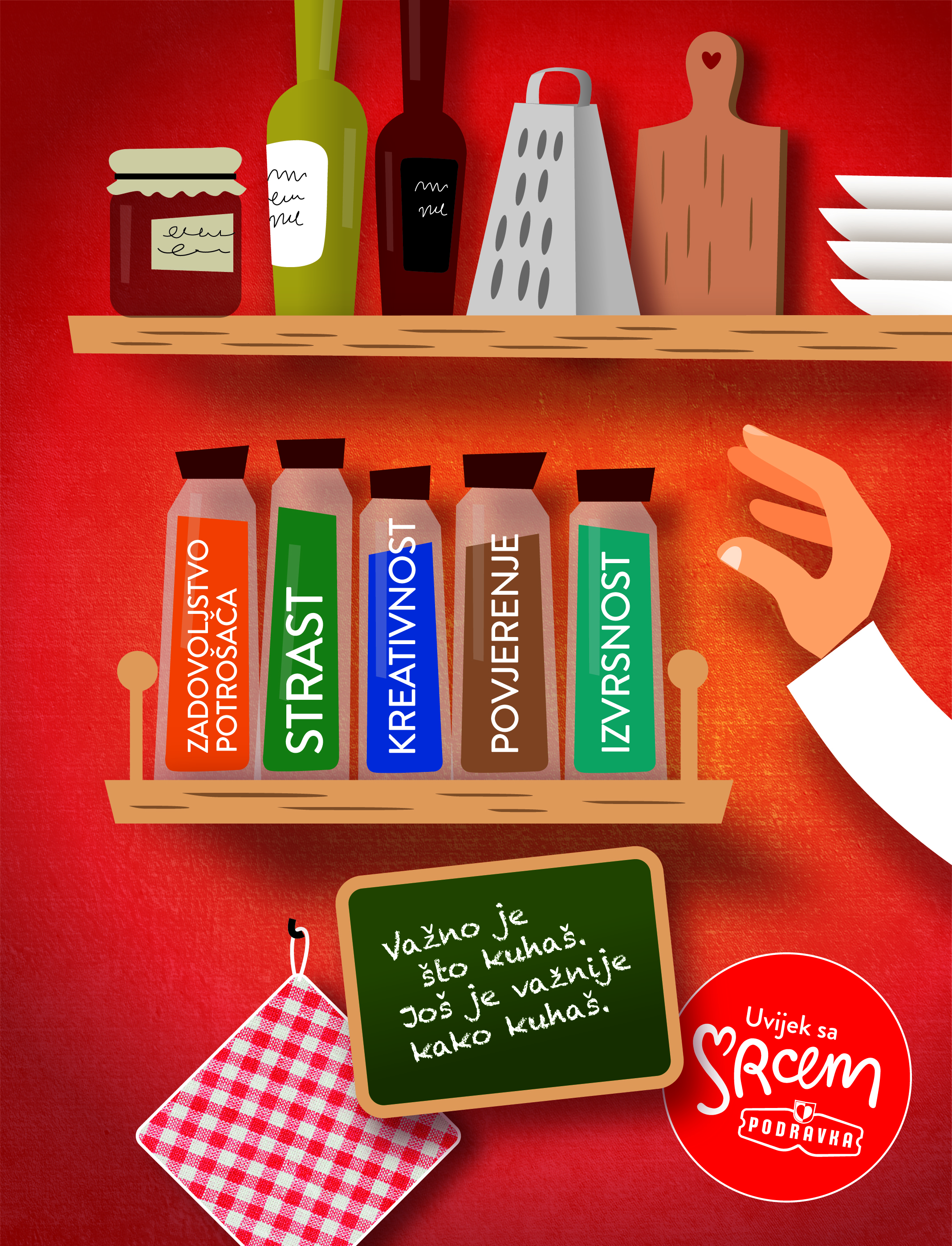 Dijeljenje znanja i učenje predstavlja zadovoljstvo!
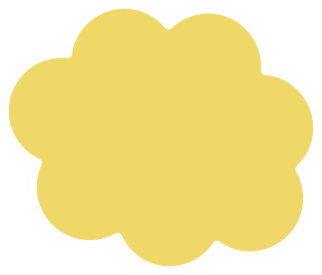 Dijeljenjem znanja s kolegama na poslu razvijamo međusobno povjerenje!
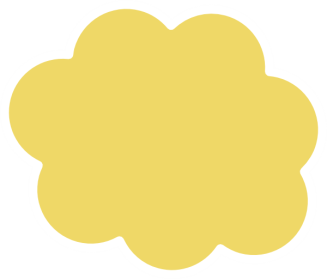 Učenje i dijeljenje znanja budi strast i u primatelju i davatelju!
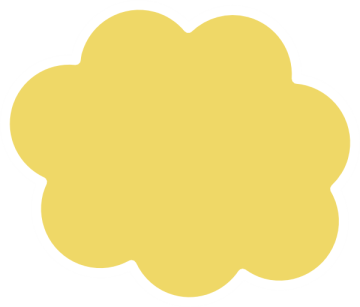 Kako bismo bili izvrsni u svojem poslu važno nam je iskustvo naših kolega i neponavljanje istih pogrešaka!
[Speaker Notes: dodati i dimenzije projekta: cjeloživotno učenje, održivi razvoj, 
idejni koncept:
cjeloživotno učenje
održivi razvoj – očuvanje korporativnog znanja
dijeljenje znanja/promocija raznolikosti 
primjena ICT-a u učenju]
3. Proces razvoja projekta
Zašto?
ispitati spremnost
ispitati najpogodnije metode različitih vrsta dijeljenja znanja
definirati mape znanja za ključna područja
definirati načine mjerenje učinka
poticati upotrebu ICT u širenju znanja
Kontekst
opseg: Podravka Grupa
sudionici: dobrovoljci iz svih poslovnih cjelina
trajanje: ožujak – prosinac 2013
resursi: interni (suradnja svih sektora – koordinatori/ambasadori) + eksterni
[Speaker Notes: napravljen u centrali , ali uključivao je cijelu grupu
cilj potvrditi hipotezu da]
Tijek projekta
upravljanje učinkovitošću i upravljanje kvalitetom
upravljanje promjenama
idejni koncepti:
cjeloživotno učenje 
održivi razvoj
networking
internacionaliziranost
[Speaker Notes: prihvaćanje  projekta
uspostava tima
ugovaranje suradnje
projektna povelja

vizualni identitet
web platforma
promo materijali
sastanci s koordinatorima
izrada kataloga
edukacija predavača

objava web portala („trgovi znanja”)
objava kataloga
sakupljanje prijava
izrada kalendara
izrada e-tečajeva
provedba edukacija
upravljanje kvalitetom

završna statistika
završna ceremonija]
Mentalna mapa projekta
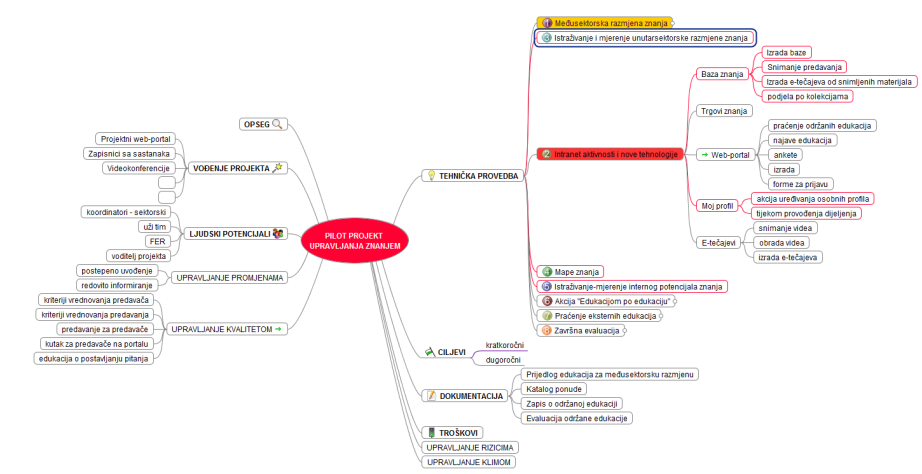 Upravljanje promjenama i rizicima
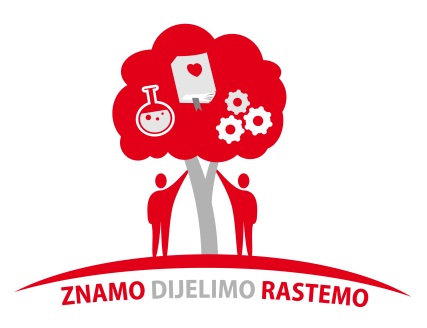 vizualni identitet
brošure
plakati
web-portal
flash animacije
interni marketing
Motivacija
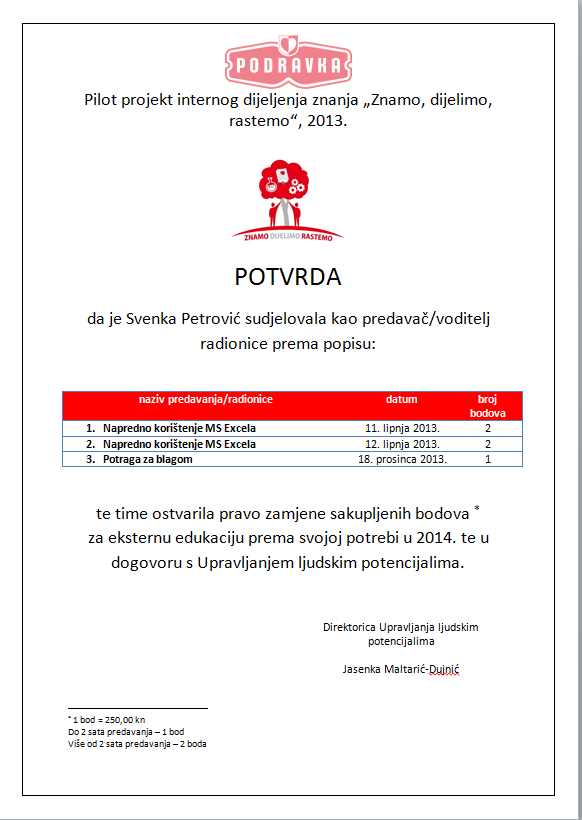 motivacijski program „Edukacijom po edukaciju”
sakupljanje bodova – gamefication
zamjena bodova za eksternu edukaciju
horizontalni razvoj karijere
promocija predavača
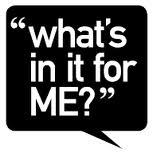 Brošura
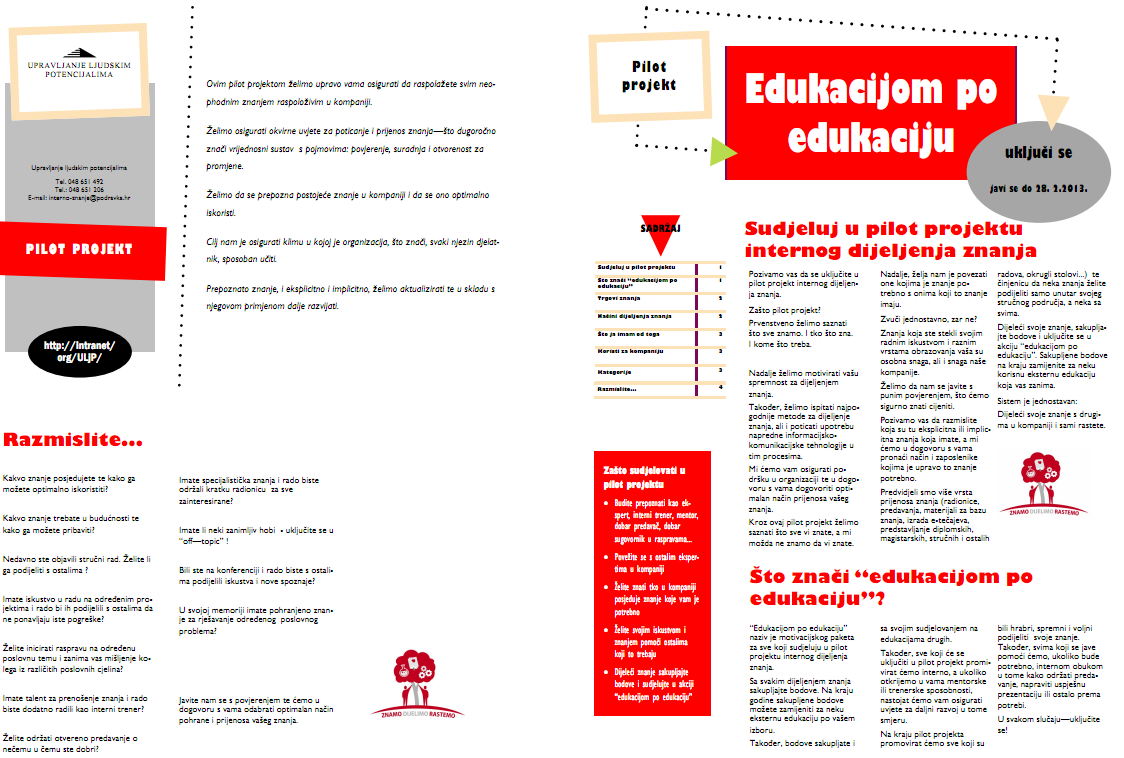 Brošura
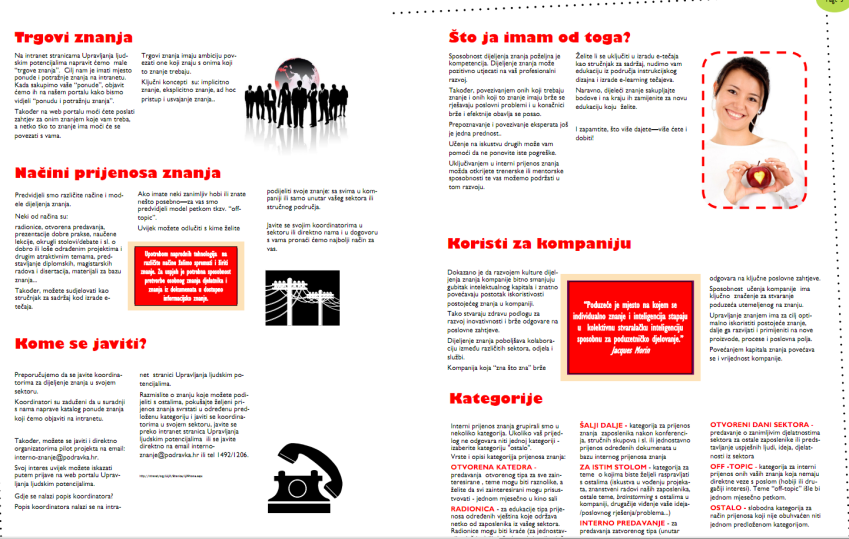 Web-stranica
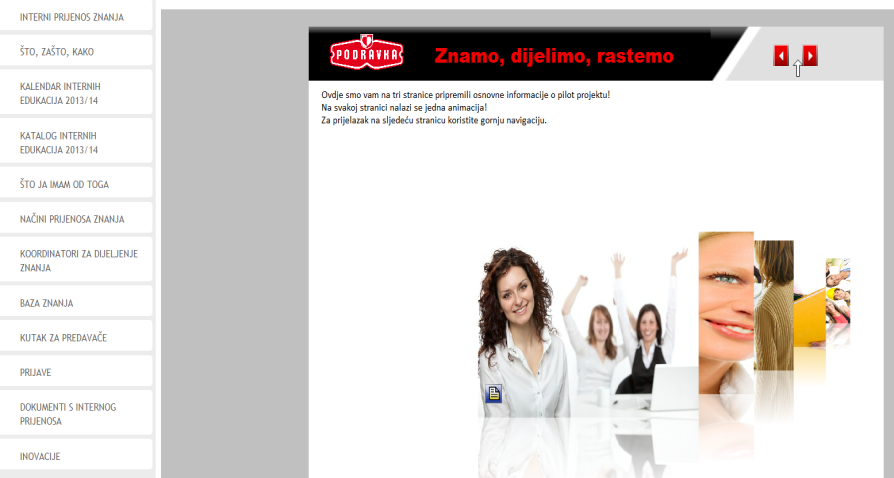 http://elearning.podravka.hr/composica/courses/znamo-dijelimo-rastemo/
[Speaker Notes: objasniti]
Priprema predavača
„Od profesionalca do edukatora”
interne radionice na kojima se radio koncept predavanja / radionica
edukacija o držanju predavanja
grupna diskusija o svakoj temi
koordinatori / ambasadori dijeljenja znanja
Organizacija internih predavanja
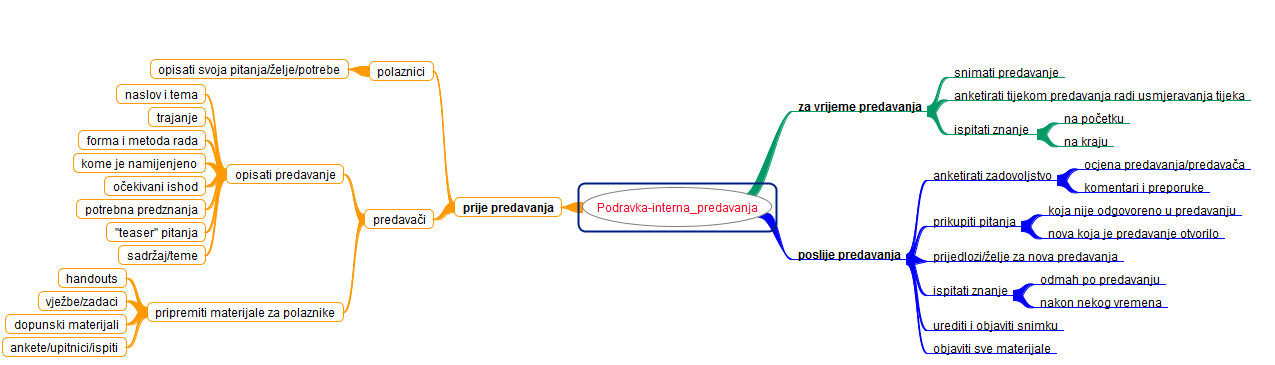 4. Konkretan učinak projekta
klasična edukacija
e-tečajevi
106 tema
60 predavača
26 polaznika po klasičnoj edukaciji
14 sati pripreme predavača za 1 sat edukacije
Ostvareni zacrtani ciljevi
Redovita komunikacija rezultata projekta
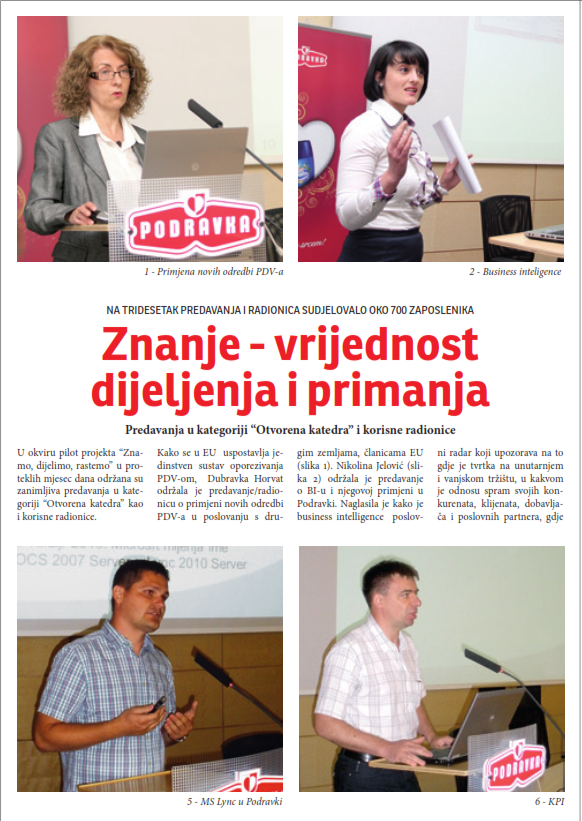 Razlozi posjećenosti edukacija
naučiti nešto novo
proširiti postojeće znanje
Što su polaznici procjenjivali nakon svake odslušane teme?
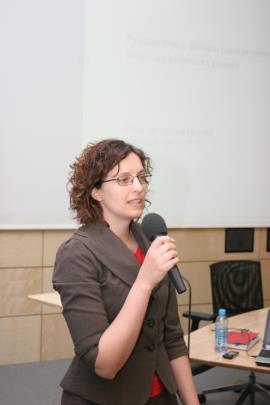 način izlaganja
korisnost
predavačeve sposobnosti
prijedlozi za poboljšanje
sljedeću temu
Proaktivnost i razvoj kulture postavljanja pitanja
samoinicijativno uključivanje
online pitanja prije predavanja
moderator
Auress – komunikacija s publikom
5. Utjecaj na organizaciju
podrška raznolikosti 
teme, predavači, pristup predavanju, stil predavanja/učenja...
dostupnost
uključene sve strukture
nediskriminacija na radnom mjestu
- prema dobi, spolu, strukturi....
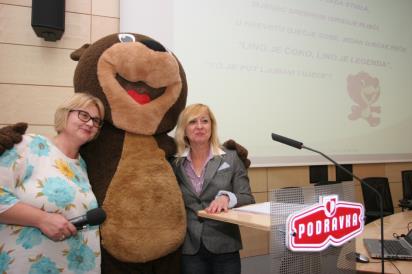 Korisnost projekta za zaposlenike
bolji profesionalni razvoj
prepoznavanje eksperata u radnoj okolini
učenje iz iskustva drugih
bolje izvođenje poslova
povezivanje s ljudima koji imaju slične interese
brže rješavanje problema
jednostavnije uvođenje u novi posao
Korisnost projekta za kompaniju
povećanje postotka iskorištenja postojećeg znanja u kompaniji
povećanje efektivnosti  
smanjenje troškova eksterne edukacije
jačanje interne vrijednosti
povećanje zadovoljstva zaposlenika
poboljšanje kolaboracije između različitih odjela i lokacija
razvoj kulture dijeljenja znanja
Nastavak projekta
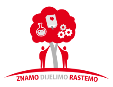 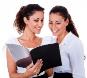 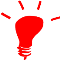 Hvala na pažnji!